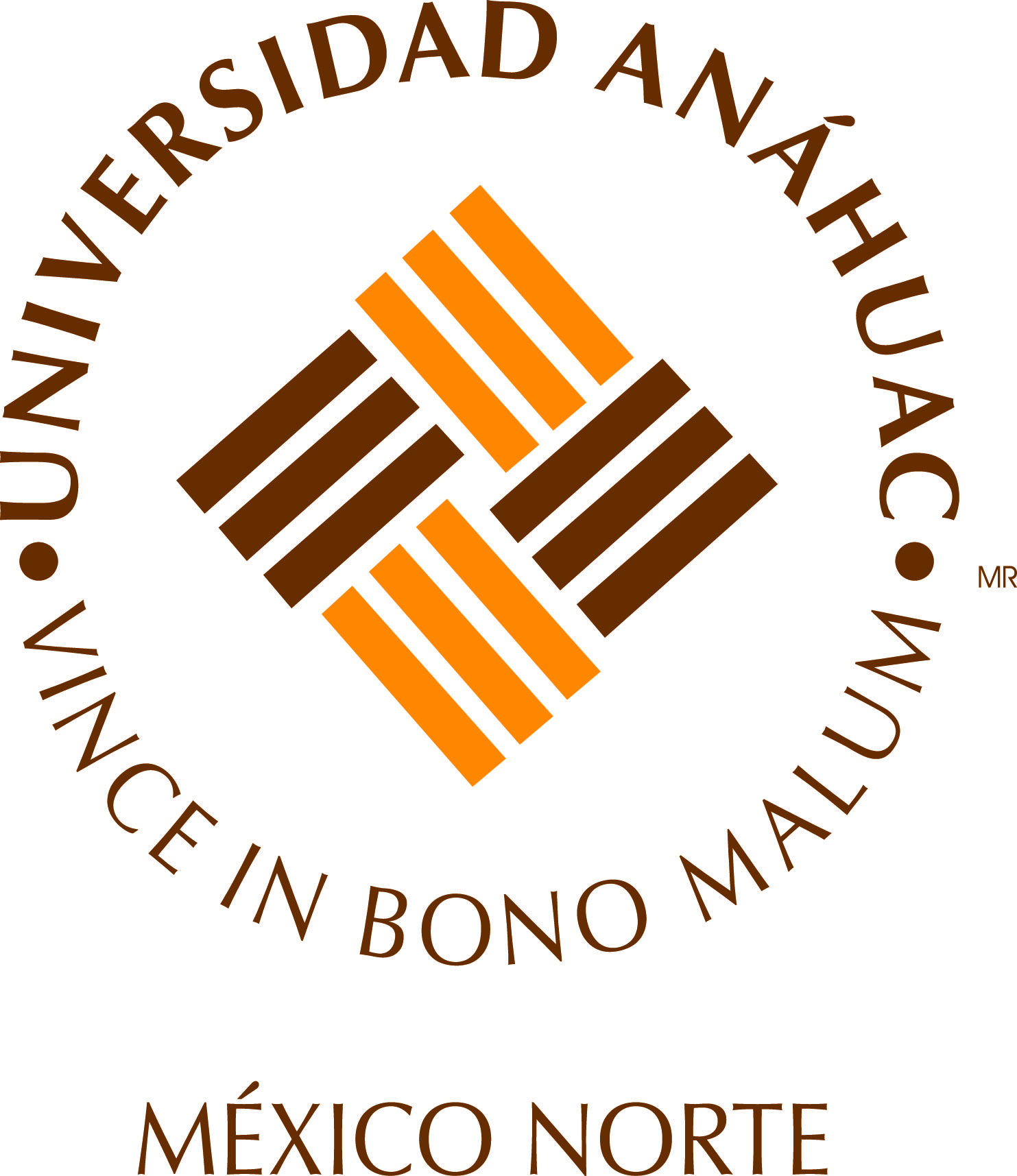 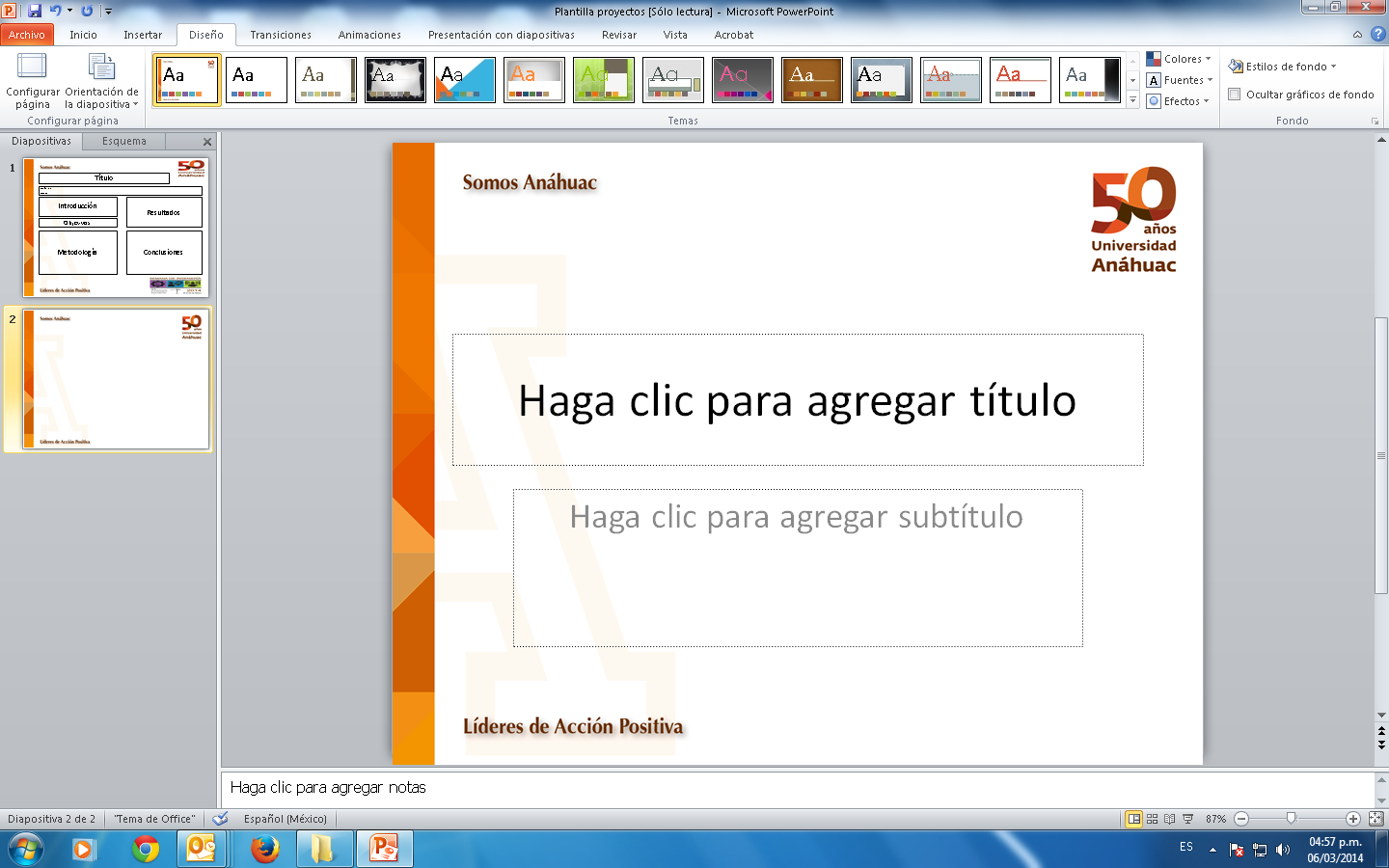 Título
Autores:
Asesor:
Introducción
Resultados
Objetivos
Metodología
Conclusiones
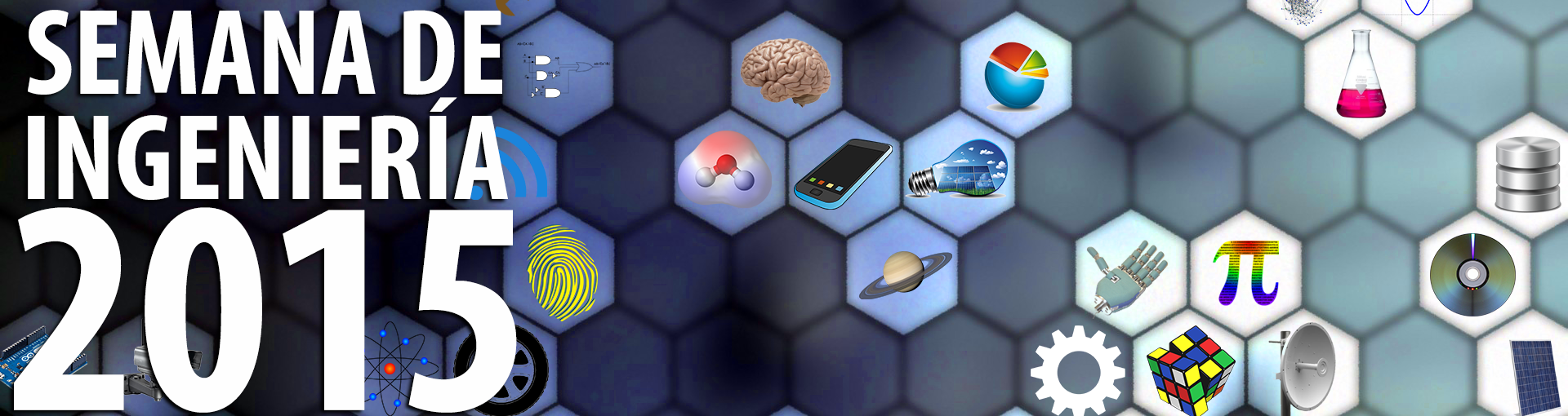 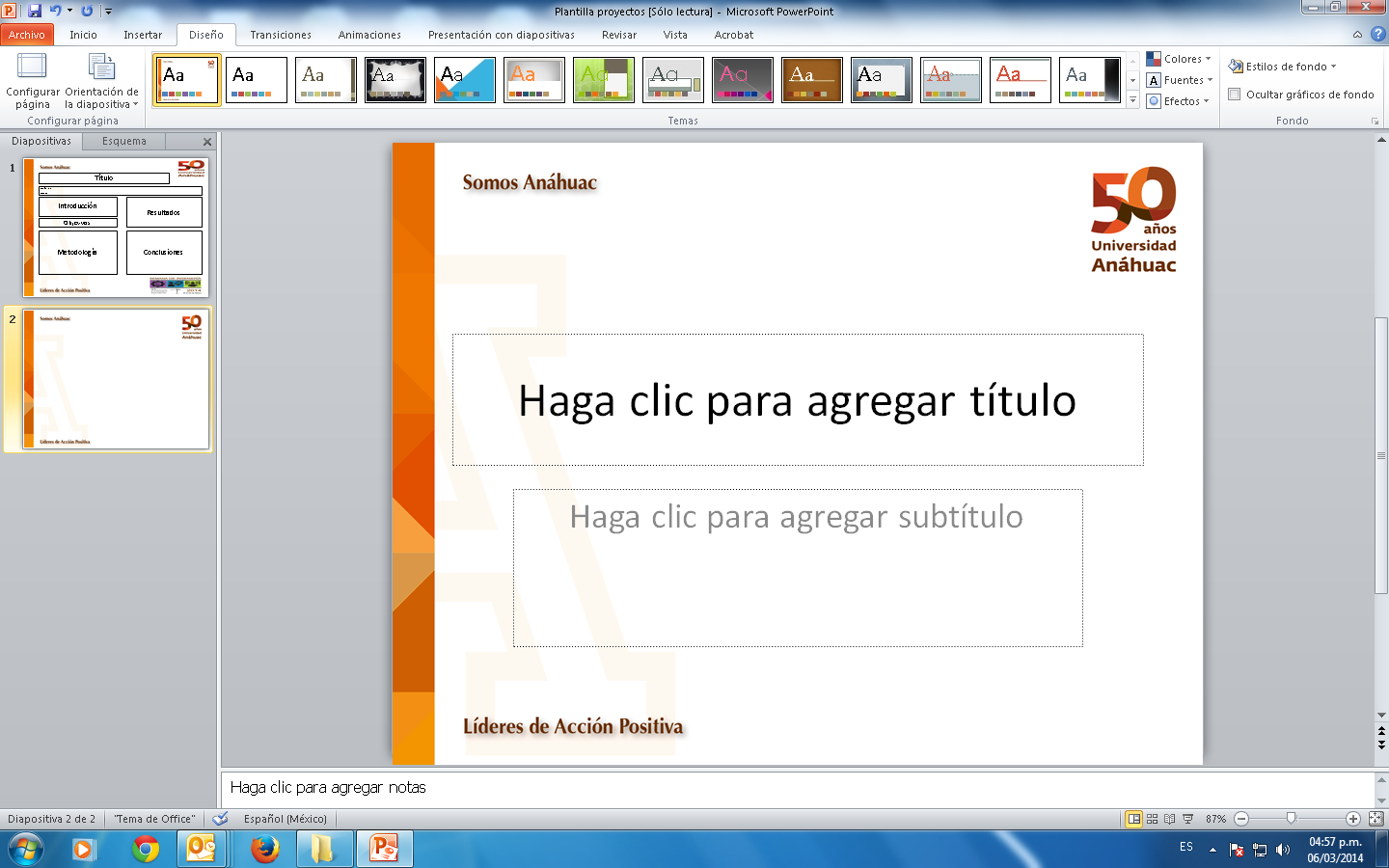 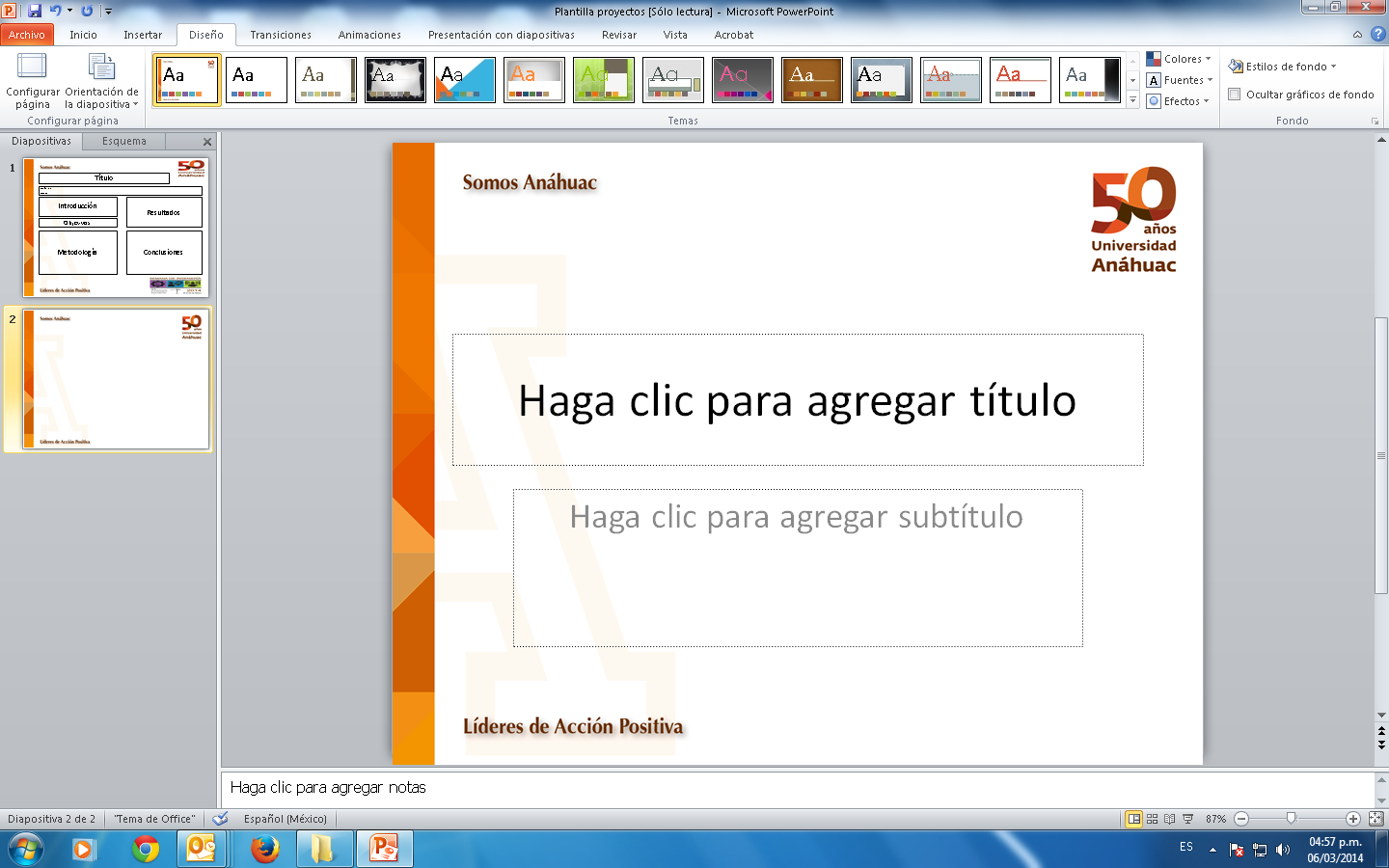